Artificial Neural Networks
What are Artificial Neural Networks (ANN)?
"Colored neural network" by Glosser.ca - Own work, Derivative of File:Artificial neural network.svg. Licensed under CC BY-SA 3.0 via Commons - https://commons.wikimedia.org/wiki/File:Colored_neural_network.svg#/media/File:Colored_neural_network.svg
Why ANN?
[Speaker Notes: Screenshot from - http://www.image-net.org/challenges/LSVRC/2012/results.html]
Why ANN?
[Speaker Notes: Screenshot from http://www.wired.co.uk/news/archive/2015-02/25/google-deepmind-atari]
Why ANN?
[Speaker Notes: Screenshot from - http://www.thestar.com/news/world/2016/01/27/deepmind-computer-program-beats-humans-at-go.html]
Why ANN?
Nature of target function is unknown.

Interpretability of function is not important.

Slow training time is ok.
[Speaker Notes: ANNs are good for problems where the nature of the target function is hard to guess. Also they are really slow to train. The imagenet winner in 2012 took 6 days to train on 2 GPUs but the trained model is really fast at test time.]
Perceptron
[Speaker Notes: http://tex.stackexchange.com/questions/104334/tikz-diagram-of-a-perceptron]
Perceptron
Model of a real neuron?
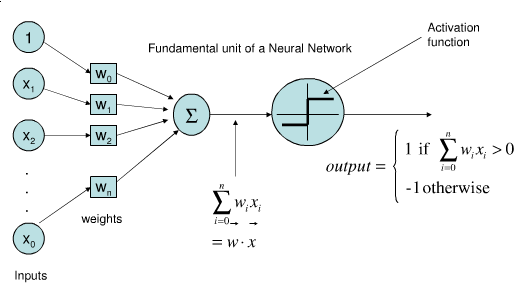 LMS / Delta Rule for Learning a Perceptron model
LMS / Delta Rule for Learning a Perceptron model
Learning rate
Demo of Simple Synthetic Dataset
Demo of Simple Synthetic Dataset
Convex problem! Guaranteed convergence!
[Speaker Notes: Our loss function is convex so we are guaranteed to converge to the right answer. I have used a very small learning rate in the above demo to be able to show how the line is moving towards the true solution.]
Problems with Perceptron ANN
Only works for linearly separable data.
Solution? – multi layer


Very large terabyte dataset. A single gradient computation will take days  
Solution? – Stochastic Gradient Descent
Stochastic Gradient Descent (SGD)
Non-Linear Decision Boundary?
Derivative of sigmoid?
Questions about the Sigmoid Unit?
How do we connect the neurons?For this lesson, linear chain – multilayer feedforward.	
   Outside this lesson:-	Pretty much anything you like

How do we train?	Backpropagation algorithm
Layer 2
Layer 1
Input
[Speaker Notes: [HAVE THEM ASK THE QUESTIONS]

How do we connect these sigmoid neurons?
Ans. In general we can connect neurons arbitrarily but in this lesson we only focus on a special case called the linear chain; shown below:-
Input
Layer 1
Layer 2
Layer 3
   
How do we train such a network with many sigmoid units?
Ans. We train such a network using the backpropagation algorithm. The algorithm easily generalizes to arbitrary directed acyclic graphs but for ease of presentation we shall describe it for the linear chain model.

Note that cyclic connections are also used in practice. These are referred to as recurrent neural networks and they are usually trained using backpropagation through time. The generalization to acyclic graphs is more trivial than the generalization to a graph with cycles.]
Backpropagation Algorithm
Each layer does two things
Compute the derivative of E w.r.t. its parameters. 
Why?

Compute the derivative of E w.r.t. its input.
The reason for this will be obvious when we do it.
Dealing with Vector Data
Partial derivatives change to gradients.

Scalar multiplication changes to vector matrix products or sometimes even tensor vector products.
Problems
Sigmoid units – many of them – vanishing gradients
ReLU units, pretraining using unsupervised learning.

Local optimum – non convex problem
Momentum, SGD, small initialization

Overfitting
Use validation data for early stopping, weight decay.

Lots of parameter tuning
Use several thousand computers to try several parameters and pick the best.

Lack of Interpretability
Do a D.Phil like me trying to interpret neurons in hidden layers.
Demo on Face Pose Estimation
Demo on Face Pose Estimation
Input representation
Downsample image and divide by 255.

Output representation
1 of 4 encoding

Other learning parameters
Learning rate – 0.3, momentum – 0
Single sample SGD.
Let’s see the code
Demo on Face Pose Estimation
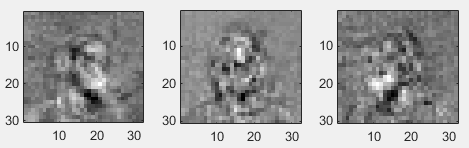 Layer 1 weights
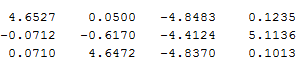 Layer 2 weights
Left
Up
Right
Straight
Expressive Power
Two layers of sigmoid units – any Boolean function.

Two layer network with sigmoid units in the hidden layer and (unthresholded) linear units in the output layer - Any bounded continuous function. (Cybenko 1989, Hornik et. al. 1989)

A network of three layers, where the output layer again has linear units - Any function. (Cybenko 1988).

So multi layer Sigmoid Units are the ultimate supervised learning thing - right?  Nope 
[Speaker Notes: 1. Two layers of sigmoid units can express any Boolean function.
2. Any bounded continuous function can be approximated arbitrarily well by a two layer network with sigmoid units in the hidden layer and (unthresholded) linear units in the output layer. (Cybenko 1989, Hornik et. al. 1989)
3. Any function can be approximated to arbitrary accuracy with a network of three layers, where the output layer again has linear units. (Cybenko 1988).

Thus a multilayer feedforward neural network is very expressive which makes them prone to overfitting. But in the worst case, we need to use a large number of hidden layer neurons – exponential in the input dimension. This is computationally infeasible for real world problems in computer vision and speech recognition where the data is in several thousand if not millions of dimensions. This problem is addressed by going deeper with several hidden layers as discussed in the next section.]
Deep Learning
Sigmoid ANNs need to be very fat.

Instead we can go deep and thin. But then we have vanishing gradients!

Use ReLUs.
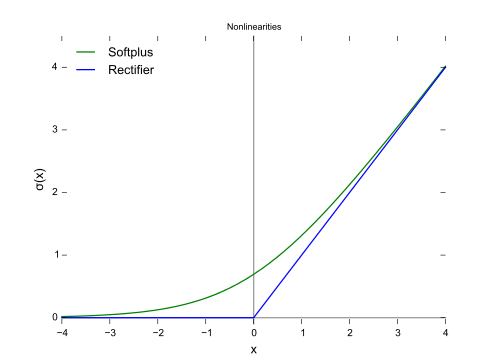 [Speaker Notes: An artificial neural network with many hidden layers is called a deep neural network. Deep neural networks can express very complicated functions but without many hidden layer neurons. Despite this knowledge they were not very popular until recently. This is because training such a deep network is very difficult. The gradients at the lower layers are very small because of the non-linear nature of sigmoid units at each layer. This is called the problem of “vanishing gradients”. This is addressed by replacing the sigmoid with a rectified linear unit (ReLU) or by pre-training the network using unsupervised learning. We shall discuss only the ReLU units in this lesson.
"Rectifier and softplus functions". Licensed under CC0 via Wikipedia - https://en.wikipedia.org/wiki/File:Rectifier_and_softplus_functions.svg#/media/File:Rectifier_and_softplus_functions.svg

The ReLU has a non-linearity at 0. It is linear for any input greater than 0. Thus the gradients do not get squashed and remain significant very deep down the network.]
Still too Many Parameters
1 Megapixel image over 1000 categories. A single layer network will itself need 1 billion parameters.

Convolutional Neural Networks help us scale to large images with very few parameters.
[Speaker Notes: Another important idea is to use convolution to scale up to large images. This was first proposed by Fukushima (1980) in a model called the neo-cognitron. It was later developed into the convolutional neural network (ConvNet) by Lecun et. al. (1988). The key idea is that instead of multiplying each pixel by a weight and thus using a million weights for 1 megapixel image, we convolve a small kernel of weights over the image. This assumes that image statistics are translation invariant and the same weights can be applied everywhere in the image. How does this help?
The number of weights is now much less than 1 million for a 1 mega pixel image.
The small number of weights can use different parts of the image as training data. Thus we have several orders of magnitude more data to train the fewer number of weights.
We get translation invariance for free.
Fewer parameters take less memory and thus all the computations can be carried out in memory in a GPU or across multiple processors.

The last of these points may not sound like a big deal but for modern deep convolutional neural networks with upto 16 layers this can make the difference between several months of training and several weeks of training. GPU code is typically 10 times faster for these models than their CPU counterparts.]
Convolutional Neural Network
[Speaker Notes: http://www.rsipvision.com/wp-content/uploads/2015/04/Slide7.png

A modern neural network is nothing like its biological counterpart. We can put any sequence of differentiable / sub-gradientable operations and use backpropagation to train the parameters. A modern deep neural network used to solve digit recognition is composed of convolution, ReLU and max pooling and softmax layers. Of these you are already familiar with Convolution and ReLU. Max Pooling layers take the local maximum across a small spatial neighborhood. This downsamples the input and makes it invariant to local spatial deformations. Softmax is used to convert neuron scores into a vector of probabilities. This is typically used at the top of the network to measure the log likelihood of the ground truth class. This implements maximum liklihood learning.]
Benefits of CNNs
The number of weights is now much less than 1 million for a 1 mega pixel image.
The small number of weights can use different parts of the image as training data. Thus we have several orders of magnitude more data to train the fewer number of weights.
We get translation invariance for free.
Fewer parameters take less memory and thus all the computations can be carried out in memory in a GPU or across multiple processors.
Thank you
Feel free to email me your questions at aravindh.mahendran@new.ox.ac.uk
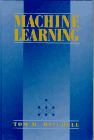 Strongly recommend this book for basics
References
Cybenko 1989 - https://www.dartmouth.edu/~gvc/Cybenko_MCSS.pdf 
Cybenko 1988 – Continuous Valued Neural Networks with two Hidden Layers are Sufficient (Technical Report), Department of Computer Science, Tufts University, Medford, MA
Fukushima 1980 - http://www.cs.princeton.edu/courses/archive/spr08/cos598B/Readings/Fukushima1980.pdf 
Hinton 2006 - http://www.cs.toronto.edu/~fritz/absps/ncfast.pdf 
Hornick et. al. 1989 - http://www.sciencedirect.com/science/article/pii/0893608089900208 
Krizhevsky et. al. 2012 - http://papers.nips.cc/paper/4824-imagenet-classification-with-deep-convolutional-neural-networks.pdf 
Lecun 1998 - http://yann.lecun.com/exdb/publis/pdf/lecun-98.pdf 
Tom Mitchell, Machine Learning, 1997